Estándares Estatales Comunes Visión General
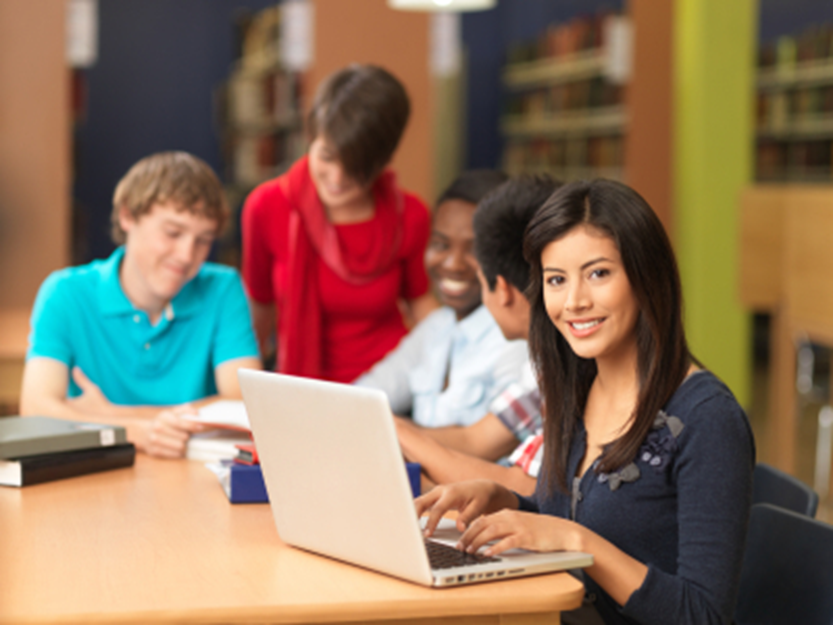 Junta Directiva
Padres de Familia Comunidad
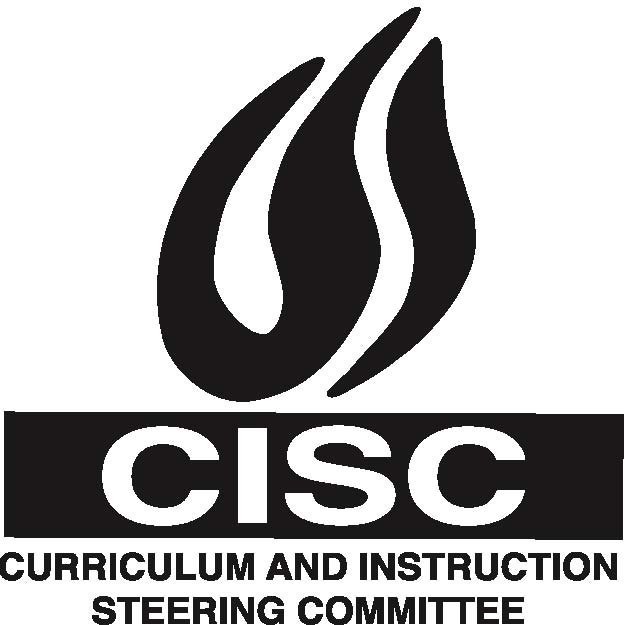 CURRICULUM AND INSTRUCTION STEERING COMMITTEE
A Committee of the California County Superintendents Educational Services Association
Resultados del Aprendizaje
Objetivos de los Estándares Estatales Comunes para las Artes del Lenguaje y Matemáticas
Cambios Educativos
Aprendizaje del Siglo XXI 
Estándares para la Preparación Universitaria y Carrera Profesional
Prácticas en las Matemáticas
Implementación de los Estándares Estatales Comunes
Información general de Consorcio de Evaluación Equilibrada SMARTER (conocido en inglés como  SMARTER Balanced Assessment Consortium or SBAC)
Formación
Esfuerzo dirigido por el Estado, no un mandato federal

En el ámbito internacional como punto de referencia

Aprendizaje del Siglo XXI 

Estándares consistentes en los estados
Creado por Grupos de Colaboración
Investigadores

Organizaciones Nacionales

Grupos de la comunidad
Padres

Educadores

Expertos
Objetivo de los Estándares Estales Comunes
Crear estudiantes que estén listos para la universidad y una carrera profesional.
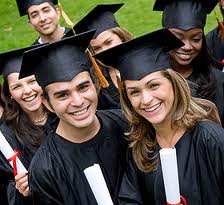 Influencia de California en los Estándares Estatales Comunes
Los estándares del estado de California y Massachusetts ayudaron en gran medida en el desarrollo de los estándares estatales comunes. Muchos de los autores de los estándares de California también trabajaron en las nuevas normas.
.
Estándares Estatales Comunes  Específicos por Estado
Criterios por el aumento del 15%

Mejorar Sustancialmente
Abordar una brecha percibida
Que sea defendible para los profesionales en las aulas
Mantener intacta la norma original
Asegurar de que se mantenga el rigor de las normas vigentes de California
Los Estados que han Adoptado los Estándares Estatales Comunes
*Minnesota adoptó Estándares Estatales solamente en las artes del lenguaje.
¿Por que los Estándares Estatales Comunes?
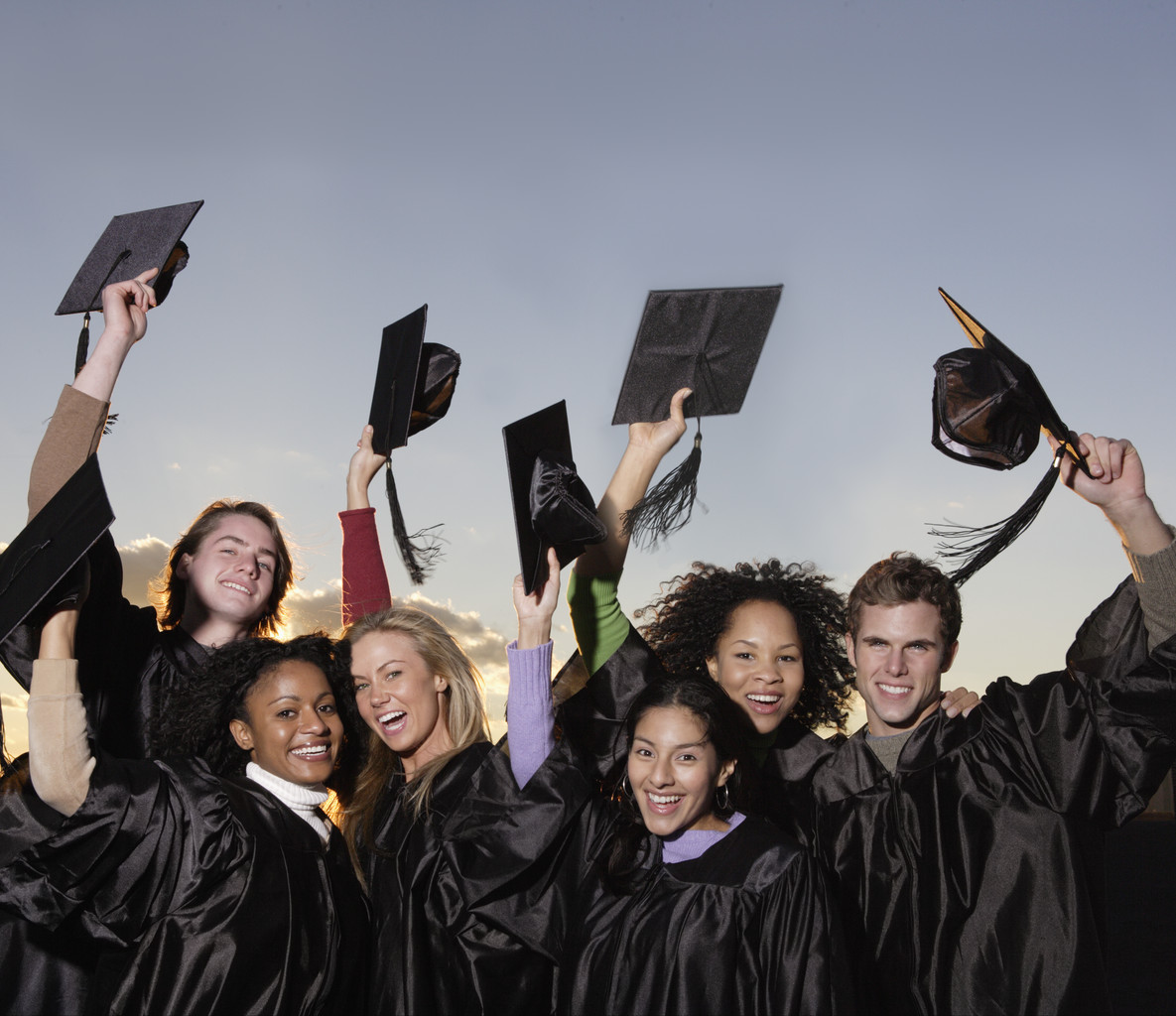 Estudiantes Preparados para la Universidad y una Carrera Profesional
Muestran independencia
Construyen un fuerte conocimiento del contenido
Responden a las distintas necesidades de la audiencia, la tarea, el propósito y la disciplina
Comprenden y critican
Utilizan evidencia
Utilizan la tecnología y los medios digitales de manera hábil y estratégica
Entienden otras perspectivas y culturas
Futuro de California
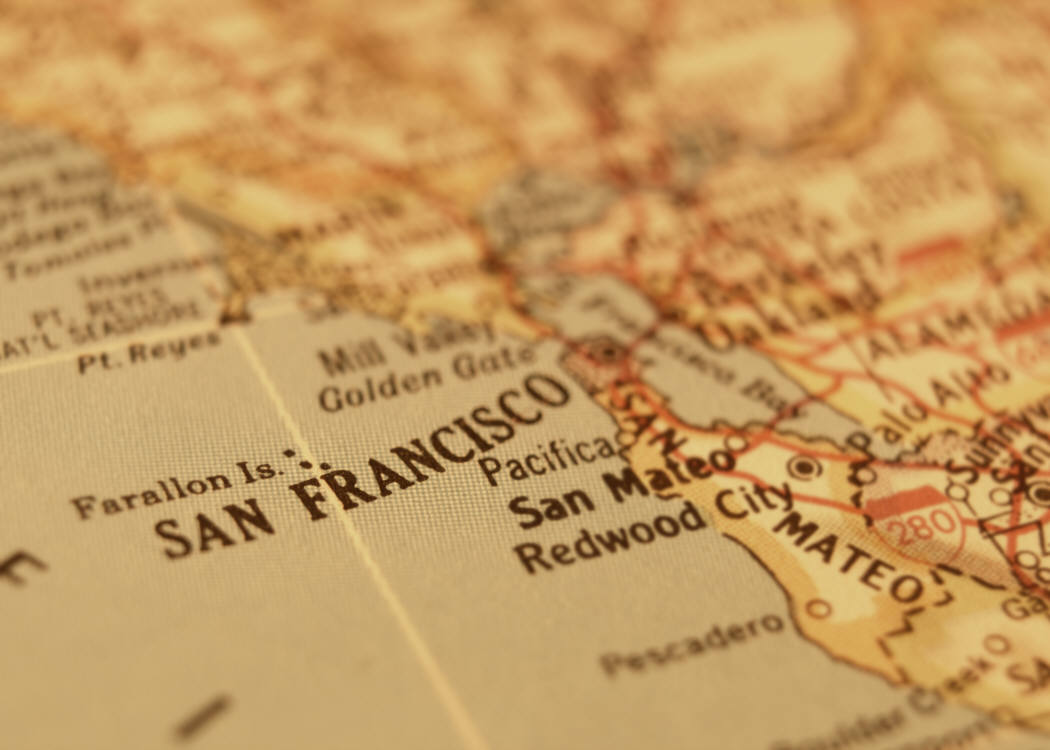 Para el 2018, el 61% de los puestos de trabajo en California requerirán  educación postsecundaria.
Esto es 2 puntos porcentuales por debajo del promedio nacional de 63%.
Para el 2018, California ocupa el 29o lugar en la  educación superior.
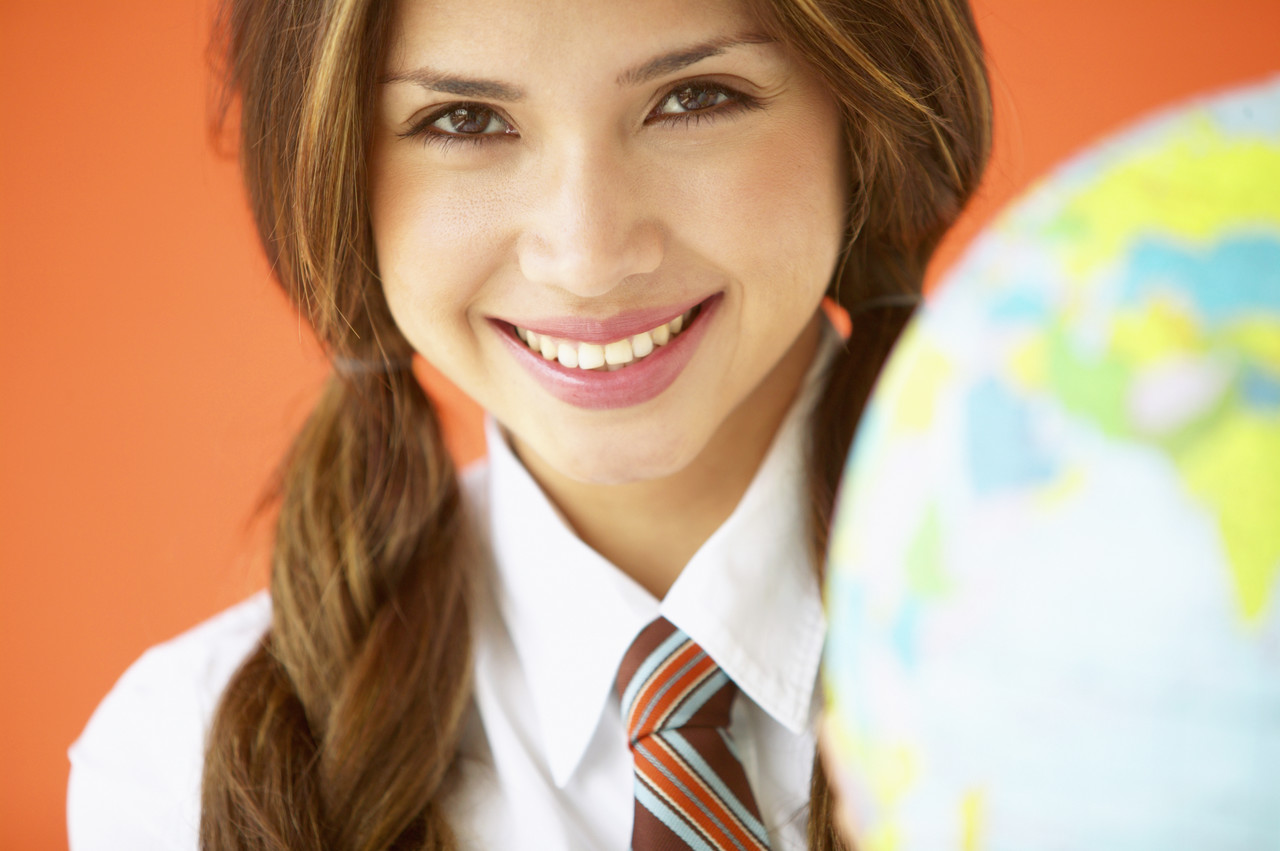 ¿Por que los Estándares Comunes?
http://vimeo.com/30055181
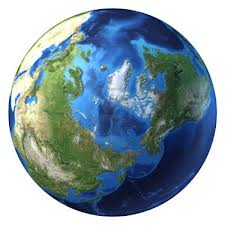 Atributos de los Estándares    Estatales Comunes
Estándares Estatales Comunes Dos Marcos Organizativos
Artes del Lenguaje
Matemáticas
Estándares para la Preparación Universitaria y Carrera Profesional

Contenido de los Estándares de los grados K-12

Estándares para la Lecto-Escritura en Historia y Estudios Sociales, Ciencias y Materias Técnicos
     (grados 6-12)
Practicas en Matemáticas     “Habits of Mind” (Hábitos de la mente)

Contenido de los Estándares de los grados K-12
Estándares para la Preparación Universitaria y Carrera Profesional
Las normas generales que definen  el conocimiento que  los estudiantes deben demostrar para estar listos para la universidad y una carrera profesional.

/
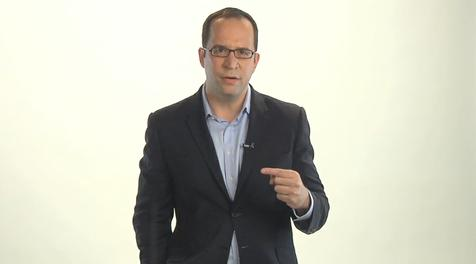 http://www.hunt-institute.org/knowledge-library/articles/2011-9-1/common-core-state-standards-principles-of-development
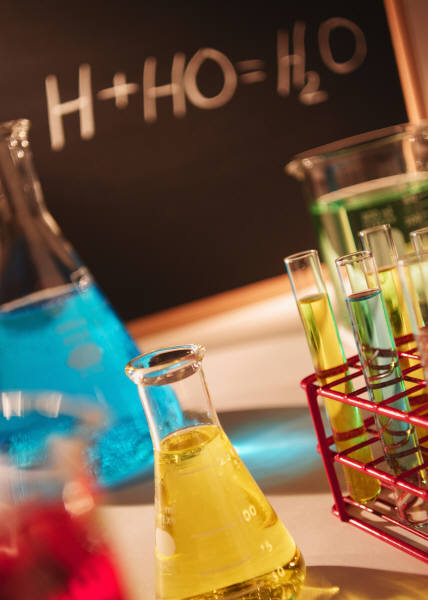 Estándares Estatales Comunes
Artes del Lenguaje Inglés, 
Estándares para la Lecto-Escritura en Historia y Estudios Sociales, Ciencias y Materias Técnicas
¿Qué son los Estándares Esenciales?
Los estándares esenciales proveen expectativas que los estudiantes deben saber y poder hacer en cada grado.
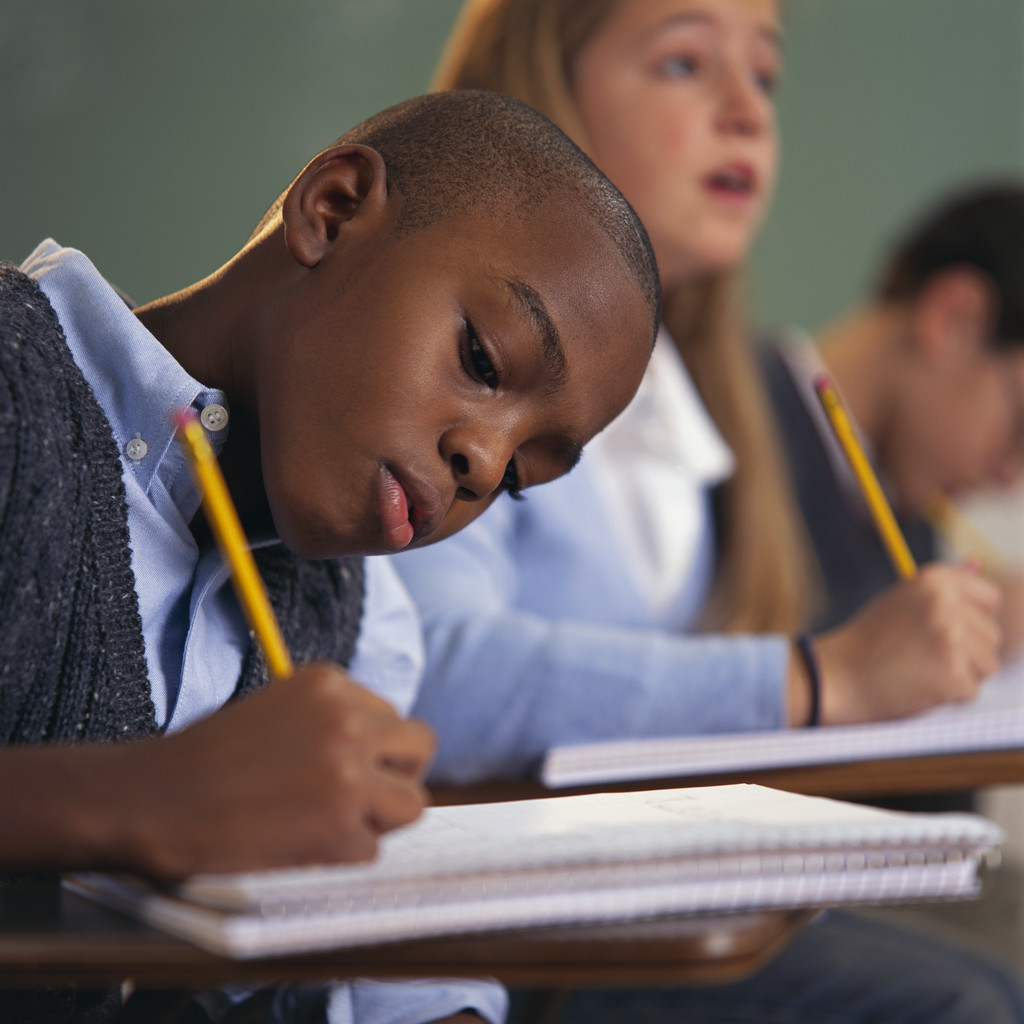 Estructura de los Estándares Estatales Comunes
18
Estándares para la Lecto-Escritura en Historia y Estudios Sociales, Ciencias y Materias Técnicas
Apoyan la preparación para la universidad y carrera profesional
Comparten la responsabilidad de lecto-escritura de los estudiantes
Incorporan en los grados K-5
Proporcionan  las normas específicas de lecto-escritura a los grados 6-8, 9-10 y 11-12
¿Cuales son los estándares de Lecto-Escritura?
Un enfoque en el vocabulario especifico de la disciplina
La expectativa de que los estudiantes van a leer y escribir en las clases de historia, ciencia y otras aulas
La expectativa de que los estudiantes desarrollarán habilidades de escritura
El análisis crítico y la evidencia es un enfoque
¿Que es lo que incluye las artes de lenguaje?
Lectura

Escritura

Audición

Expresión Oral

Lenguaje
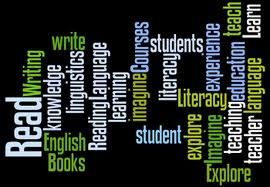 Lectura
¿Que es Texto Informativo?
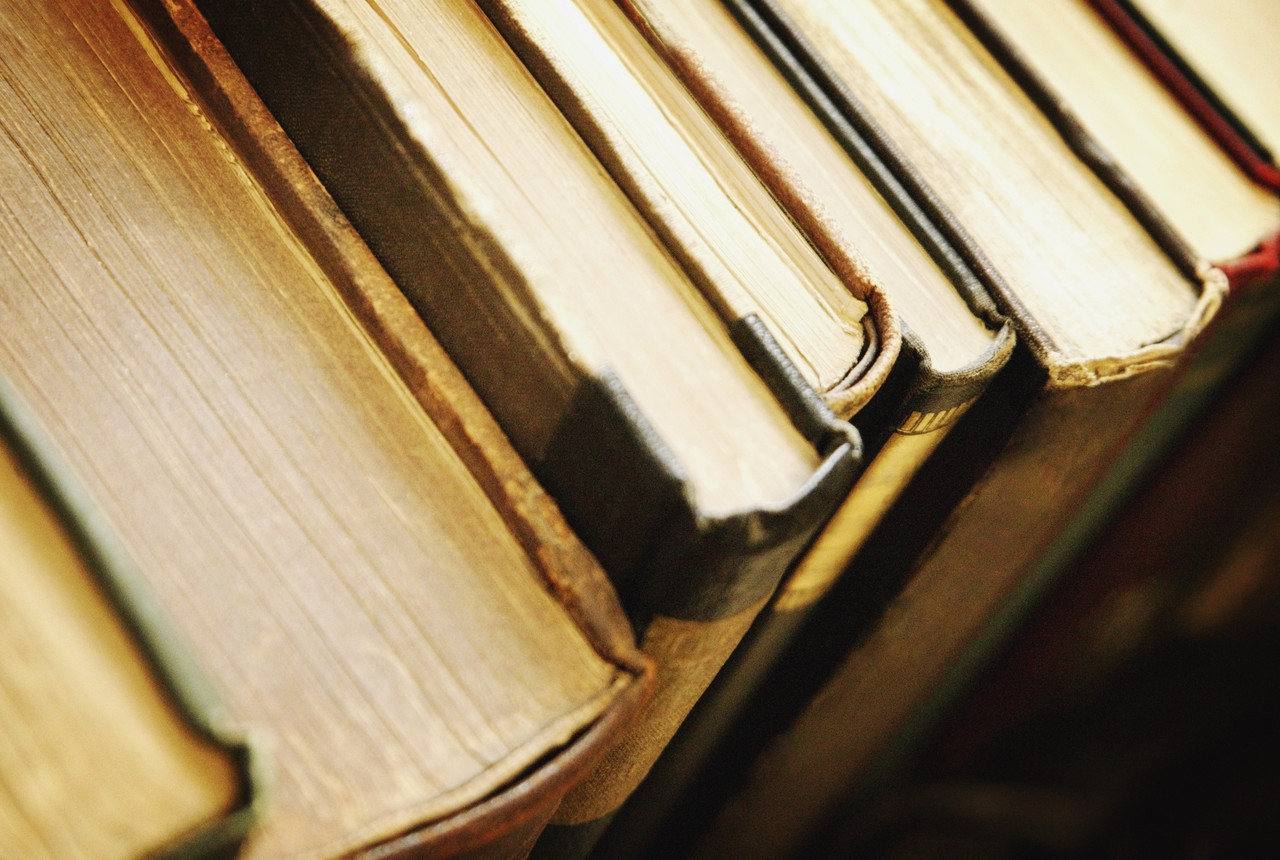 Exposición
    (por ejemplo, textos, noticias)

Argumentación y textos persuasivos                  
    (por ejemplo, los discursos políticos,     
     editoriales, anuncios)

Textos de procedimiento y documentos
    (por ejemplo, manuales, direcciones)
Estándares Estatales Comunes Tipos que van desde el K-5
Estándares Estatales Comunes Tipos que van desde el 6-12
Escritura
Audición y Expresión Oral
Participar en conversaciones de colaboración con una diversidad de compañeros  
Académico
Grupos pequeños
Discusión de la clase entera
Prácticas de la comunicación disponibles
Lenguaje
Incluir costumbres para escritura y lenguaje

Recalca la importancia del vocabulario

Lectura oral, escritura, audición, y expresión oral
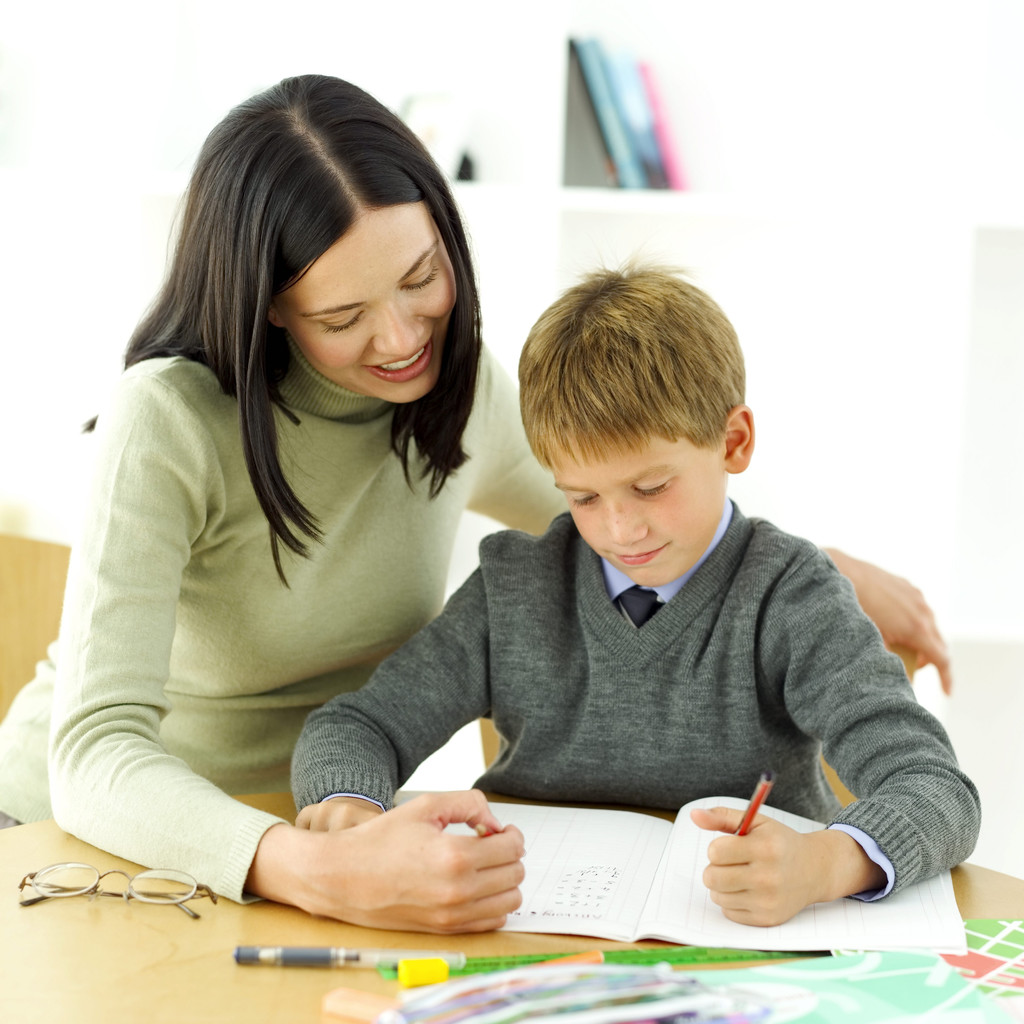 Estándares Esenciales Comunes
de Matemáticas
Organización y Diseño de los Estándares en  Matemáticas
Estándares para Prácticas de Matemáticas
Llevar en todos los grados
Describir los “hábitos de la mente” de un estudiante matemáticamente competente
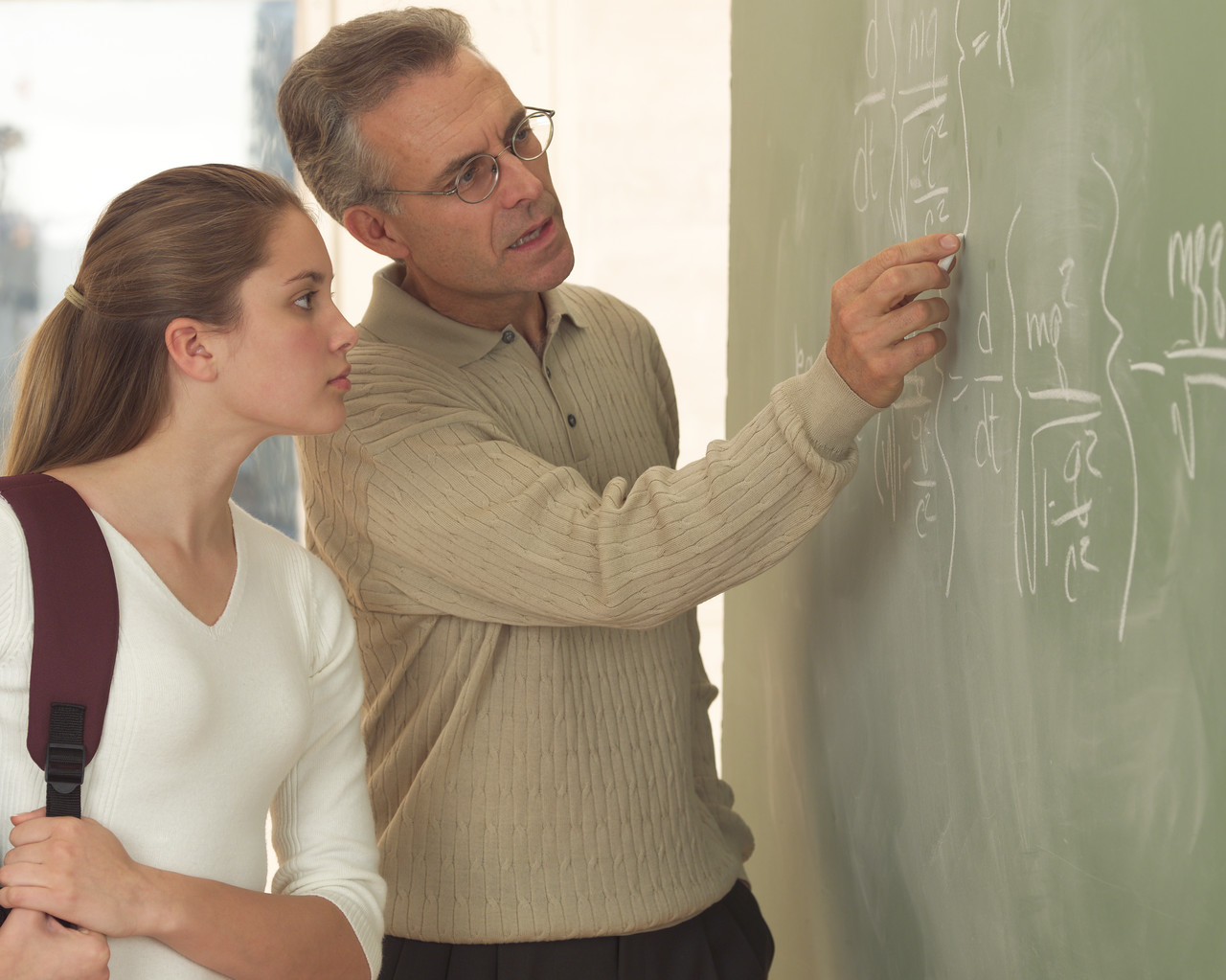 Prácticas en Matemáticas
Dar sentido a los problemas y perseverar en su solución. 
Razón abstracta y cuantitativamente. 
Construir argumentos viables y criticar el razonamiento de otros. 
Modelar con las matemáticas. 
Utilizar las herramientas adecuadas de manera estratégica. 
Asistir a la precisión. 
Buscar y hacer uso de la estructura. 
Buscar y expresar regularidad en razonamiento repetido.
Estándares del Contenido en Matemáticas
K-8
Estándares presentados por grado
Organizados en dominios que  progresan en varios grados
Escuela Secundaria
Estándares presentados por categoría conceptual (número y cantidad, Álgebra, Funciones, Modelos, Geometría, Estadística y Probabilidad)
Distribución de Dominios y Categorías Conceptuales
Findell & Foughty (2011)College and Career-Readiness Through theCommon Core State Standards for Mathematics
La transición al Sistema de Estándares Básicos Comunes
Sistema de Evaluación Inteligente Balanceado (Smarter Balanced Assessment System)
Alineado a los estándares estatales principales comunes a favor de las Artes de lenguaje y matemáticas
Proporcionados por internet en los grados 3-8 y una vez en el grado 11
Requiere tecnología componente/adaptad
Administrar  la evaluación final con tareas de desempeño
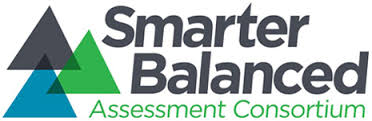 Sistema de Evaluación Inteligente Balanceado Smarter Balanced Assessment System (cont.)
Visión clara sobre si los estudiantes están en camino a graduarse de la secundaria, listos para la universidad y la fuerza de trabajo
Las evaluaciones estarán listas para el año escolar 2014-2015
Los padres y los estudiantes recibirán los resultados de estas evaluaciones de su sistema escolar en un formato legible y fácil de entender; es más probable que sea por internet
SBAC Estados que lo han Adoptado
Governing States


Advisory States
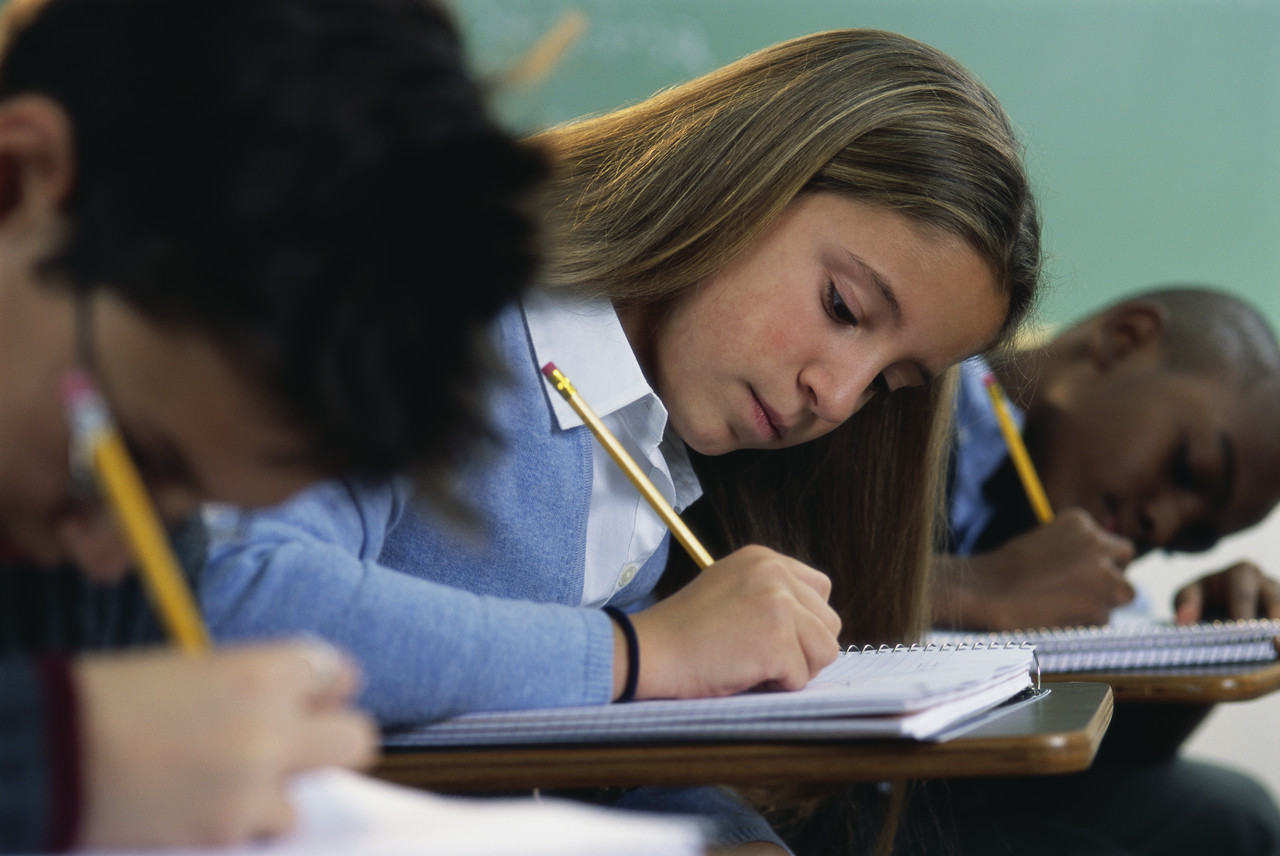 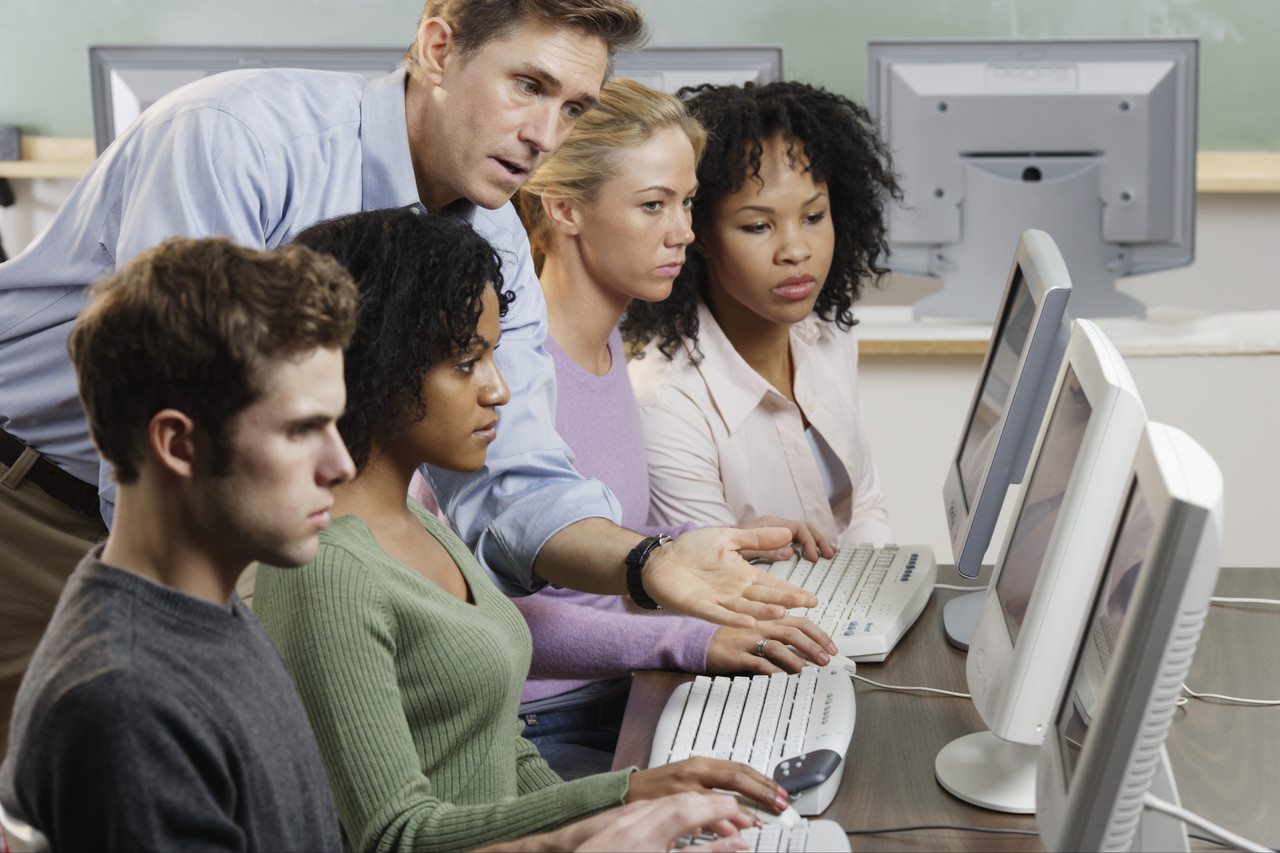 Nuestra Generación VSla Próxima Generación de Evaluaciones
Nuestra Generación del Grado 6
Un cuadro rectangular tiene una superficie de 720 pulgadas cuadradas. Jazmín reduce la longitud y la anchura de esta pintura por un factor de escala para crear una copia en miniatura. ¿Cuál es el área de la copia en miniatura?

	A. 12 pulgadas cuadradas	B. 20 pulgadas cuadradas	C. 60 pulgadas cuadradas	D. 120 pulgadas cuadradas
Nuestra Generación del Grado 6
Alexis tiene que pintar las cuatro paredes exteriores de un granero grande rectangular. La longitud del granero es de 80 metros, el ancho es de 50 metros y la altura es de 30 pies. La pintura cuesta 28 dólares por galón, y cada galón cubre 420 pies cuadrados. ¿Cuánto le costará Alexis pintar el granero? Explica tu respuesta.
Lectura del Grado 7
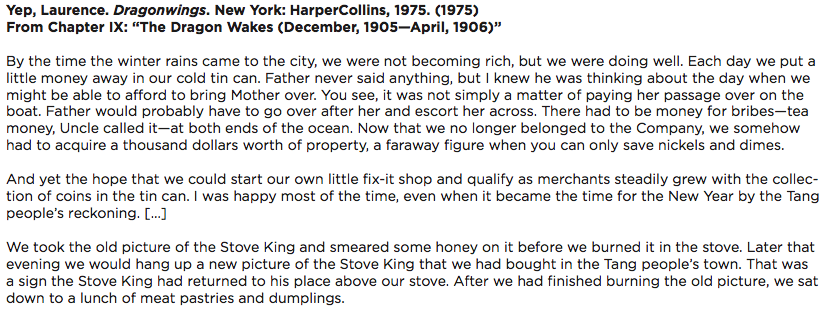 Nuestra Generación del Grado 7
En la frase 5, el autor utiliza la palabra escolta, la cual quiere decir:
Siga
Directa 
Conducir
Acompañar
En la frase 7, el autor utiliza las palabras, “ la mayoría del tiempo”. ¿Qué palabra mejor sustituye la frase "la mayor parte del tiempo".
Siempre
Nunca
Frecuentemente
Ninguna de las anteriores
La Próxima Generación
Comparar y contrastar el retrato ficticio de Laurence Yep de los inmigrantes chinos en el siglo XX  en San Francisco en Dragonwings a los relatos históricos de la misma época (usando materiales detallando el terremoto de San Francisco de 1906) para poder obtener una comprensión más profunda de cómo los autores usan o alteran las fuentes históricas para crear un sentido del tiempo y lugar, así como crear personajes ficticios con características reales.
Estandares Comunes Básicos en la Aula
http://www.insidemathematics.org/index.php/standard-2
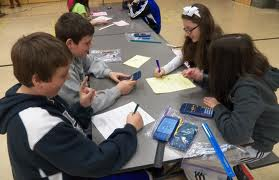 Cambios en las  Artes de Lenguaje
Construir el conocimiento a través de contenido enriquecido non ficción
Lectura, escritura, y expresión oral basada en la evidencia del texto, informativo y literario
Practica regular con texto complejo y su lenguaje académico
Cambios en las Matemáticas
Enfoque:  Centrarse fuertemente en el enfoque de las normas
Coherencia: Piense a través de los grados y haga una conexión con los temas principales dentro de los grados. 
Rigor: En temas principales, seguir la comprensión conceptual, habilidades procedimentales, fluidez y aplicación.
Aprendizaje del Siglo XXI
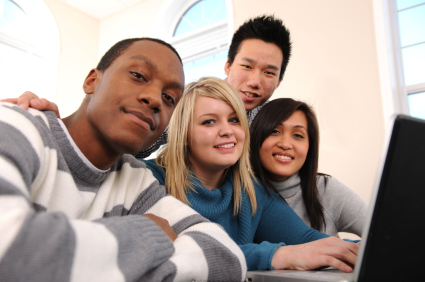 Razonamiento Analítico
Comunicación
Colaboración
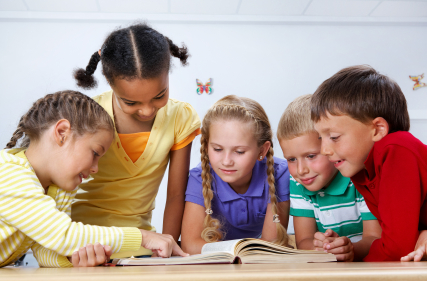 Creatividad